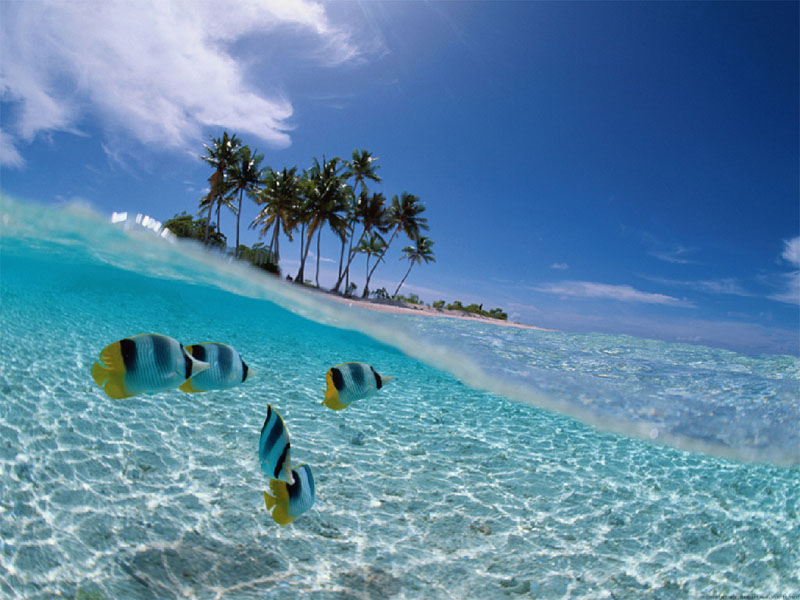 Куба
Республіка Куба — держава у Вест-Індії, розташована на найбільшому однойменному острові Куба та прилеглих островах в Карибському морі
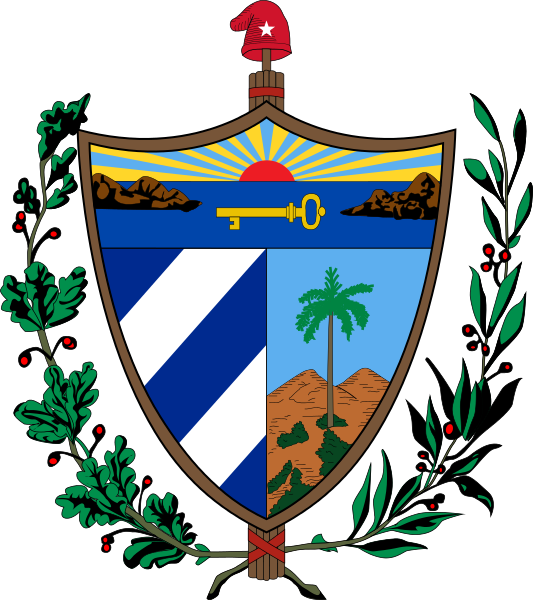 Герб
Прапор
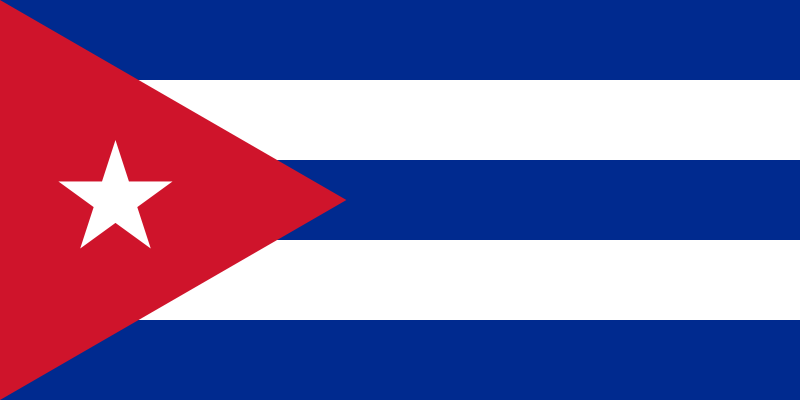 Куба — соціалістична держава. Її економіка майже повністю націоналізована і уряд запровадив і підтримує планову економіку.Куба — аграрно-індустріальна країна. Основні галузі промисловості: цукрова, нафтова, харчова, тютюнова, текстильна, хімічна, паперова, деревообробна, нікелева, цементна, сільськогосподарське машинобудування. Транспорт: залізничний, автомобільний, морський. Осн. мор. порти: Гавана, Сантьяго-де-Куба, Марієль, Сьєнфуегос, Нуевітас. Міжнародний аеропорт — в м. Гавана.
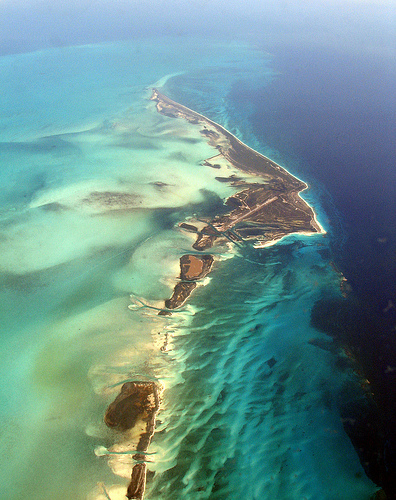 Столиця(та найбільше місто)ГаванаОфіційні мови: іспанська моваДержавний устрій:Соціалістична Республіка - Президент Рауль КастроПлоща - Загалом110 861км²ВВП 2005 р.,оцінка-Повний39,17 млрд.(н. д.) - На душу населення$3 500 (н. д.)Валюта:Кубинський песо (CUP)